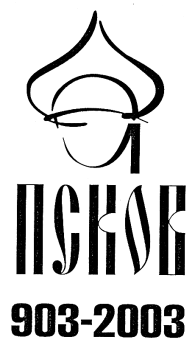 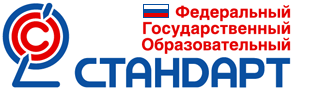 Коллегия Управления образования 
Администрации города Пскова
«Готовность
общеобразовательных учреждений
города Пскова
к введению ФГОС ООО
в 5 классах в 2015/2016 учебном году»
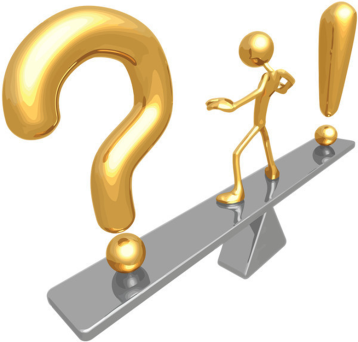 РЕШЕНИЕ КОЛЛЕГИИ
В целях совершенствования деятельности 
при введении и реализации ФГОС 
основного общего образования и, 
отмечая  значимость обсуждаемой проблемы, 
коллегия РЕШИЛА:
1.Информацию о работе по введению федеральных государственных образовательных стандартов начального общего и основного общего образования принять к сведенью.
2.Закрепить координацию деятельности по введению и реализации ФГОС основного общего образования за Управлением образования Администрации города Пскова.
3. Управлению образования Администрации города Пскова:
3.1.продолжить работу по обеспечению в общеобразовательных учреждениях условий для введения и реализации ФГОС основного общего образования;
	     срок: 2015-2020 годы.
3.2.разработать План мероприятий по введению и реализации ФГОС основного общего образования на 2015-2020 годы;
      	    срок: до 15.05.2015.
3.3. усилить контроль за организацией повышения квалификации, подготовки и профессиональной переподготовки педагогических и руководящих работников образовательных учреждений с целью перехода на ФГОС ООО;
         срок: 2015-2020 годы.
3.4. сформировать заказ в ПОИПКРО и ПсковГУ с предложениями по модернизации содержания подготовки специалистов системы общего образования в соответствии со стандартом профессиональной деятельности педагога.
	     срок: до 01.06.2015.
4. Руководителям общеобразовательных учреждений:
4.1. привести  нормативно-правовую базу учреждений (Устав, локальные акты) в соответствие с законодательством  об образовании;
	      срок: до 01.01.2016.
4.2. привести основную образовательную программу в соответствие с нормативно-правовыми документами Министерства образования и науки РФ и федеральными государственными образовательными стандартами, а также с учетом специфики образовательного учреждения;
         срок: до 01.09.2015.
4.3. привести в соответствие с требованиями ФГОС общего образования и новыми квалификационными характеристиками должностные инструкции работников;
	     срок: до 01.09.2015.
4.4. определить оптимальную для реализации модель организации образовательного процесса, обеспечивающую организацию воспитания и социализации обучающихся при введении ФГОС ООО;
      срок: до 01.09.2015.
4.5. разработать план методической работы, обеспечивающей сопровождение введения ФГОС ООО;
	     срок: до 01.09.2015.
4.6. при разработке основной образовательной программы обеспечить условия для практического соблюдения преемственности на всех уровнях образования;
	     срок: постоянно.
4.7. обеспечить поэтапное направление педагогических и руководящих работников на повышение квалификации, подготовку и переподготовку с целью обеспечения реализации ФГОС ООО;
	     срок: 2015-2020 годы.
4.8. усилить работу по обеспечению учебниками всех обучающихся, переходящих на ФГОС ООО в 2015-2016 учебном году;
 	     срок: до 01.09.2015.
4.9. обеспечить информационную открытость введения и реализации ФГОС НОО и ООО на сайтах образовательных учреждений.
	    срок: постоянно.